Fizika
9
sinf
MAVZU: Molekulalarning massasi va
               o‘lchami.

O‘qituvchi: Toshkent shahar Uchtepa tumani 
                     287-maktab fizika fani o‘qituvchisi 
                     Xo‘jayeva Maxtuma Ziyatovna.
Molekulalar
Moddaning kimyoviy xossasini o‘zida saqlab qoladigan eng kichik zarrasiga molekula deyiladi.
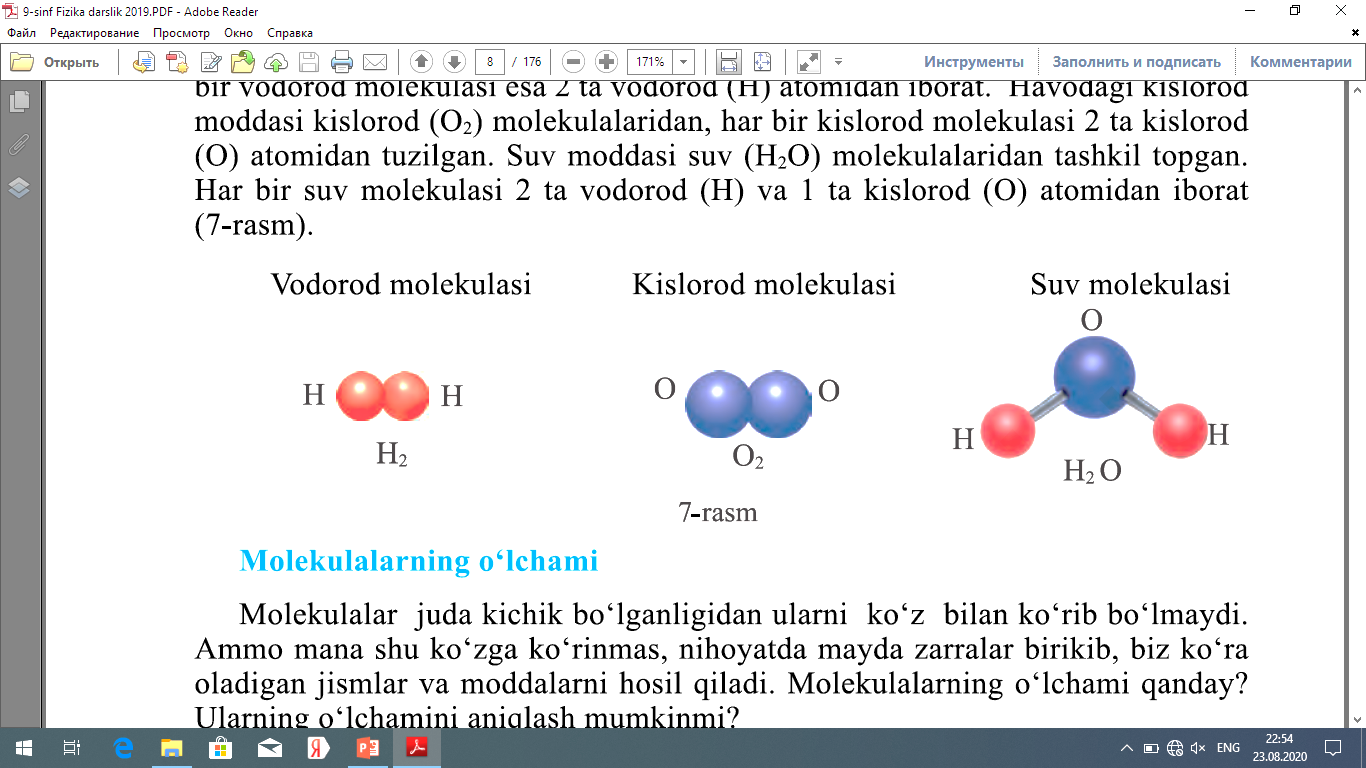 Molekulalarning o‘lchamlari
Molekulalarning massalari
Nisbiy atom (molekulyar) massa
Nisbiy atom massasi
1- mashq   1-masala
1-mashq    4-masala
Mustaqil bajarish uchun topshiriqlar
1.	Mavzuga doir savollarga javob yozish. (11-sahifa).
2. 	1-mashq, 2- va 3-masalalarni yechish.